◆　被相続人が亡くなった後に相続人が死亡した場合　

　　　本件の場合、以下の状況によって相続手続きが異なります。

　　①　遺産分割協議の成立後に相続人が死亡した場合

　　②　遺産分割協議の成立前に相続人が死亡した場合

　　　よく見かけるケースでは、不動産登記がなされないまま相続
　　人が死亡している場合があります。遺産分割協議書がない場合
　　で、相続人が多数いる場合は遡って相続人を調査しなければな
　　らず複雑になります。
　　　また、遺産分割協議に死亡した相続人の相続人が分割協議に
　　参加する場合においては、疎遠な関係である場合も多く、協議
　　が困難になる場合も見受けられます。　　　　　　　　　　　　　　
　　　遺産分割協議はできる限り、早くすることが望ましい。
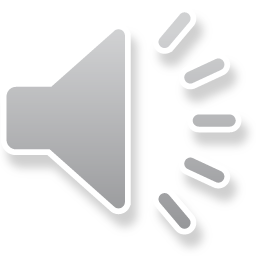 セミナー資料　栂村行政書士事務所　　相談は無料ですのでお気軽に：0898-35-1022　Mail:：m.tsugamura＠tsugaoffice.jp
１．遺産分割協議成立後に相続人が死亡した場合

【事例】
　　被相続人がＡ（父）、法定相続人がＢ（長男）、Ｃ（次男）で、
　遺産分割協議の結果ＢがＡ所有の不動産を単独相続することにな
　りました。
　　相続不動産の登記申請が済まないうちに長男Ｂが亡くなりまし
　た。長男Ｂの相続人には、配偶者Ｄと子Ｅがいます。
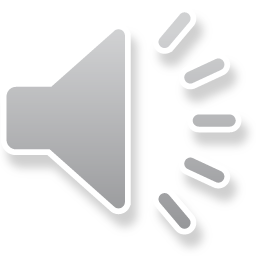 不動産相続登記未申請
H15.12.15死亡
H17.11.5死亡
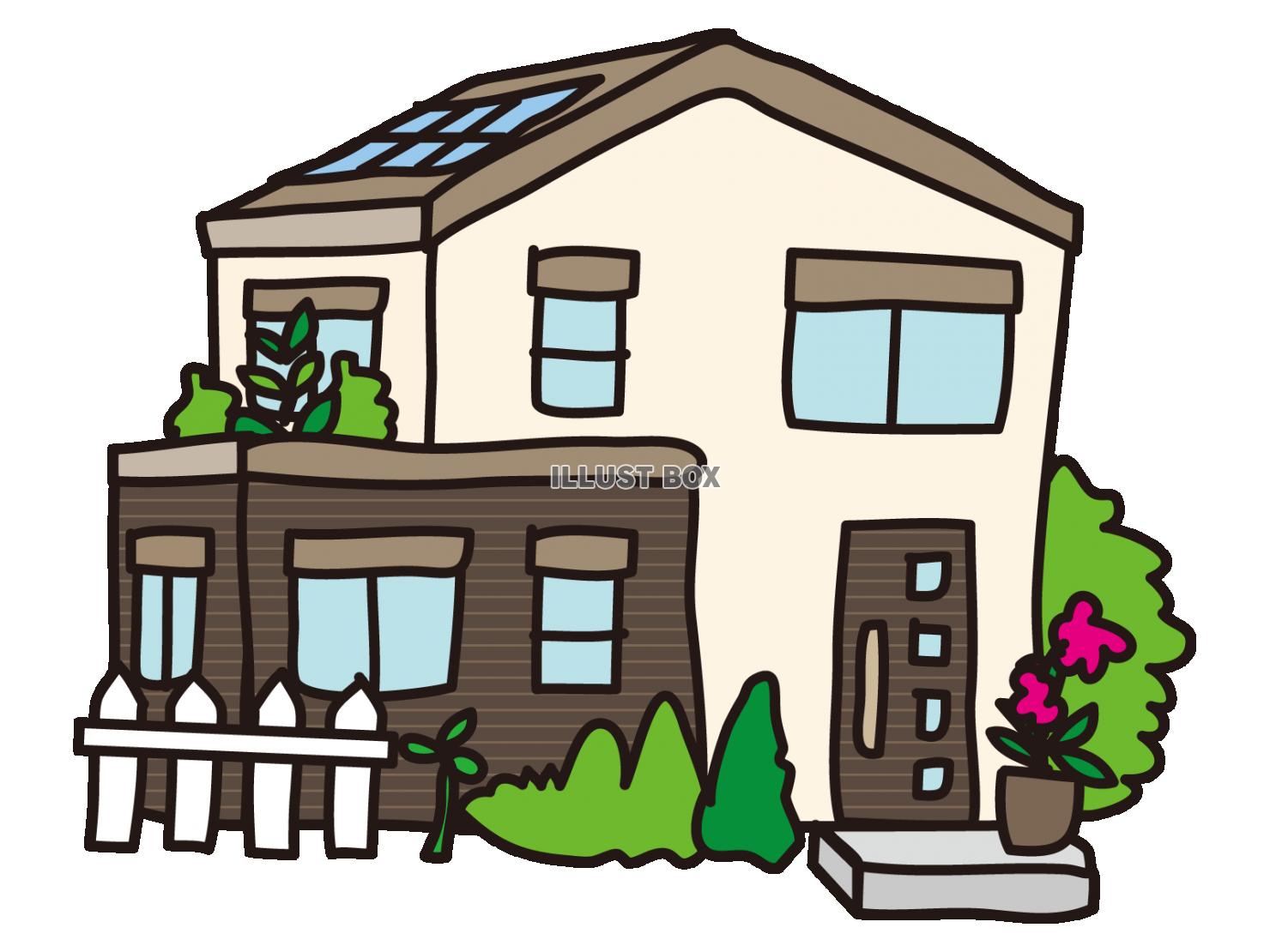 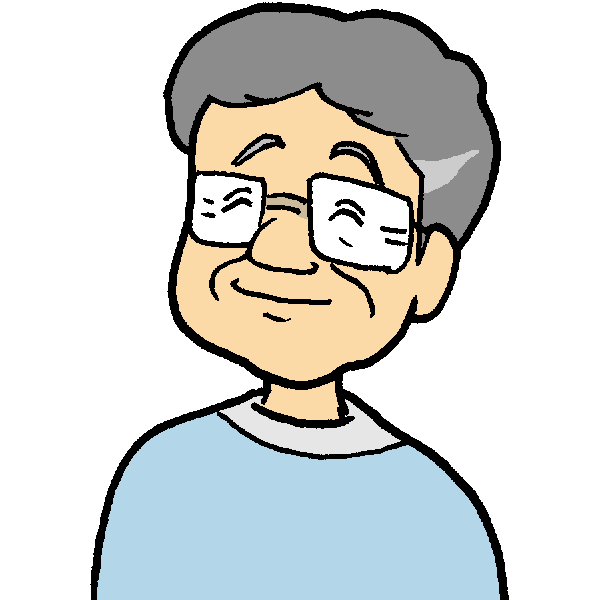 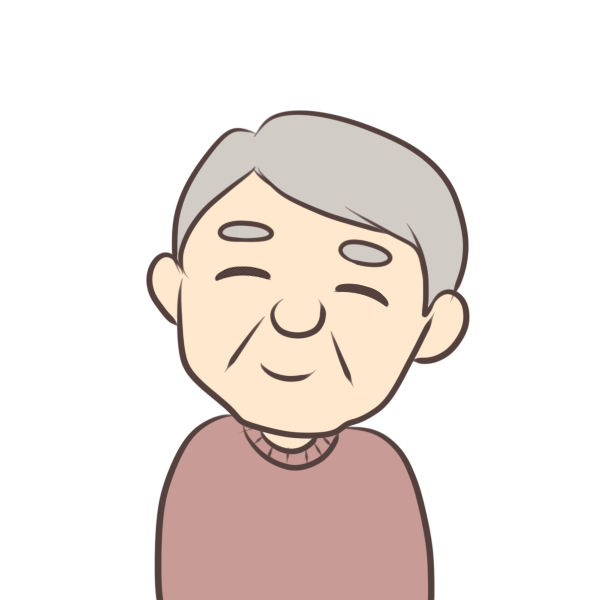 遺産分割協議書作成
被相続人Ａ（父）
被相続人の法定
相続人Ｂ（長男）
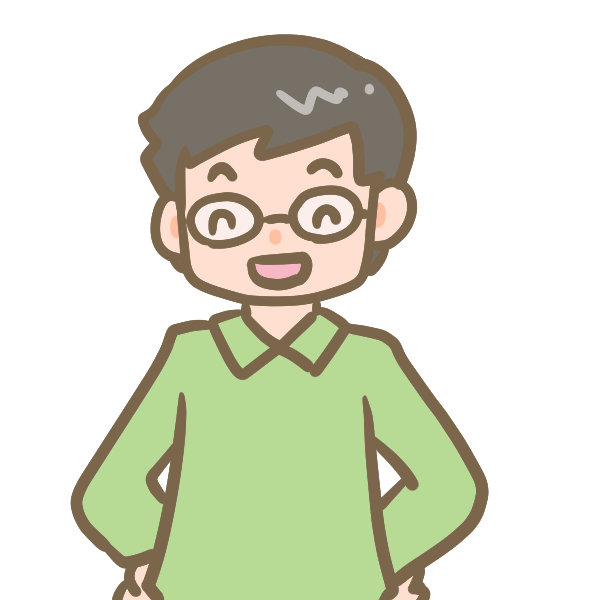 子（長男Ｅ）
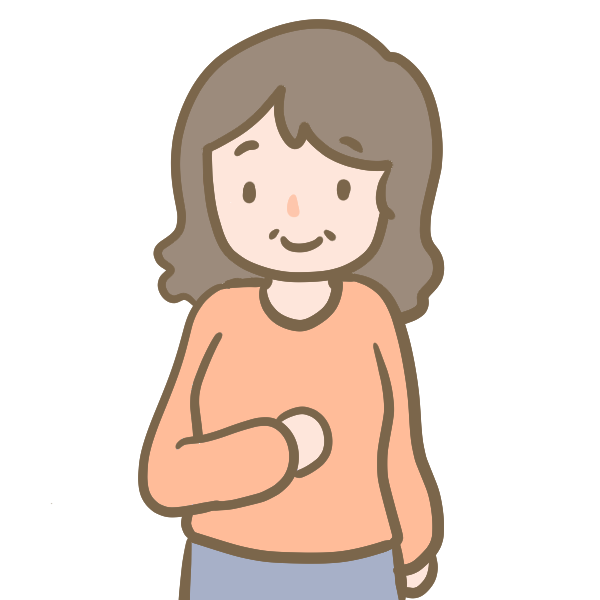 配偶者Ｄ
Ｈ16.1.16作成
母
既に死亡
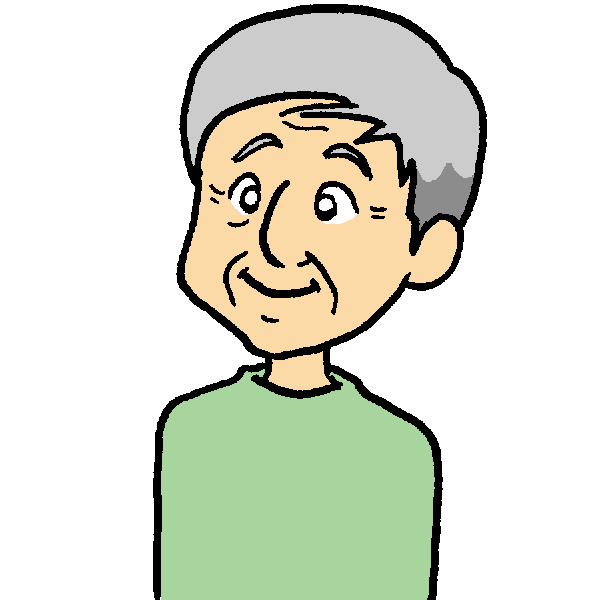 法定相続人Ｃ(次男）
セミナー資料　栂村行政書士事務所　　相談は無料ですのでお気軽に：0898-35-1022　Mail:：m.tsugamura＠tsugaoffice.jp
（1）遺産分割協議書作成後に死亡した場合の登記申請

　　①　遺産分割協議書作成後、登記申請する前に相続人が死亡し
　　　た場合、作成済みの遺産分割協議書を使って登記申請するこ
　　　とが可能です。

　　②　死亡した相続人の印鑑証明書があれば、それを添付して申
　　　請することが可能です。相続登記の場合、印鑑証明書につい
　　　ては有効期限はありません。

　　③　印鑑証明書がない場合、相続人（配偶者Ｄ、子Ｅ）からの
　　　証明書を作成し、相続人の印鑑証明書を代用します。
　
　　④　登記申請は、名義人が亡くなっていますので、相続人（配
　　　偶者Ｄ、子Ｅ）からの申請となります。

　＊実際の手続きでは、専門の司法書士の先生に確認してください。
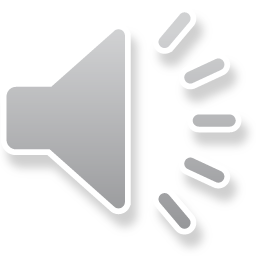 セミナー資料　栂村行政書士事務所　　相談は無料ですのでお気軽に：0898-35-1022　Mail:：m.tsugamura＠tsugaoffice.jp
（2）遺産分割協議成立後、協議書作成の前に相続人が死亡した場合
　　の登記申請

　　①　遺産分割協議が成立した後、協議書作成前に相続人が死亡
　　　したとしても遺産分割協議は有効です。

　　②　①の場合、亡くなった相続人の相続人全員（配偶者Ｄ、子
　　　Ｅ）が「真正に遺産分割協議が成立したことの証明書」を作
　　　成して印鑑証明書を添付します。
　　　また、次男Ｃと相続人兼被相続人の相続人（Ｄ・Ｅ）による
　　　遺産分割協議書を作成する方法も同様です。（次項の「数次　
　　　相続で説明します。）　

　　③　本件の事例では、相続人（配偶者Ｄ、子Ｅ）が登記申請人
　　　となります。
　
　 ＊実際の手続きでは、専門の司法書士の先生に確認してください。
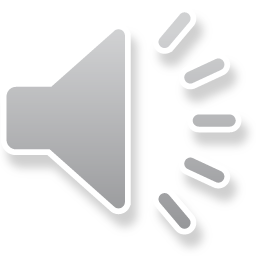 セミナー資料　栂村行政書士事務所　　相談は無料ですのでお気軽に：0898-35-1022　Mail:：m.tsugamura＠tsugaoffice.jp
２．遺産分割協議の成立前に相続人が死亡した場合

　　被相続人の遺産相続が開始したあと、「遺産分割協議」や「相続
　登記」を行わないうちに相続人の１人が死亡してしまい、次の遺産
　相続が開始されてしまうことを「数次相続」と言います。
　　
【事例】
　　父親Ｘが亡くなった後、相続人である母親Ａと長男Ｂ・次男Ｃの　
　３人が相続人であるが、遺産分割協議前に次男Ｃが亡くなりました。
　　次男Ｃには、配偶者Ｄと子どもＥがいます。
　　この場合、まず母親・長男・次男で遺産分割協議をすることにな
　ります。しかし、既に相続人である次男はいないので、遺産分割協
　議に次男が参加することはできません。　　　
　　このような場合、父親の相続に関する遺産分割協議に次男の妻と
　次男の子も参加することとなります。
　　つまり、母親・長男・次男の妻・次男の子が父親の遺産分割協議　
　に参加することとなります。
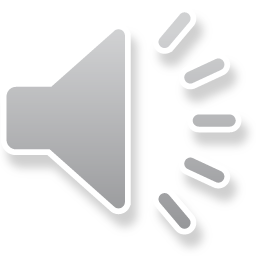 セミナー資料　栂村行政書士事務所　　相談は無料ですのでお気軽に：0898-35-1022　Mail:：m.tsugamura＠tsugaoffice.jp
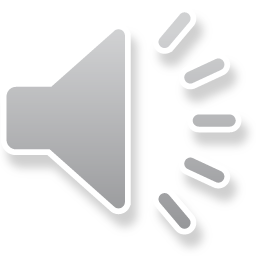 【数次相続の事例イメージ】
H28.8.5死亡
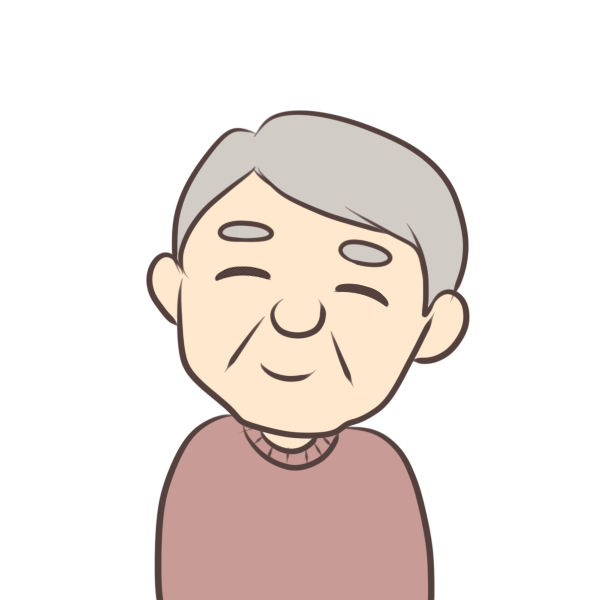 一次相続
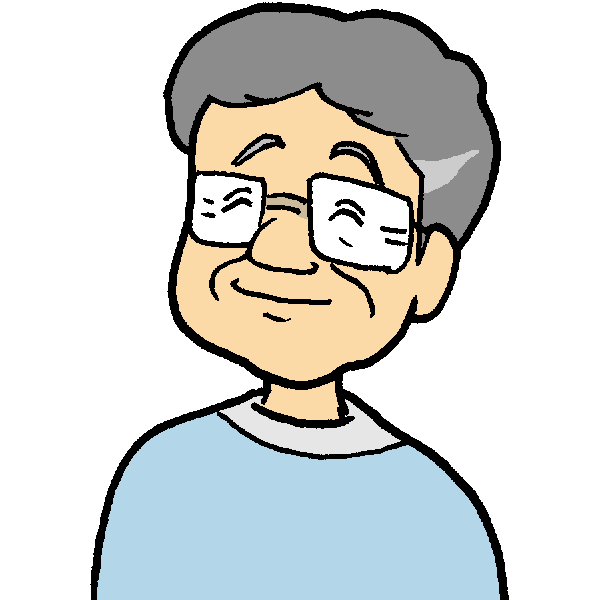 父親Ｘ
長男Ｂ
・一次相続人：母親、長男、次男
・二次相続人：次男の妻、次男の子
H30.3.12死亡
二次相続
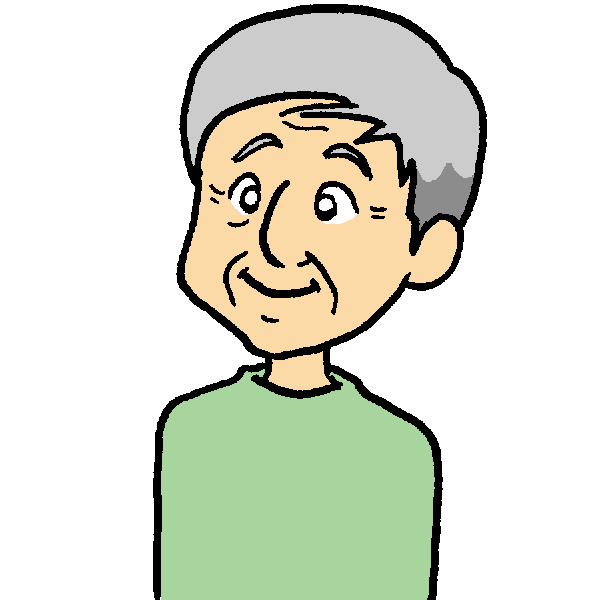 次男Ｃ
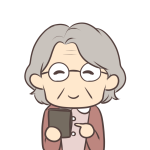 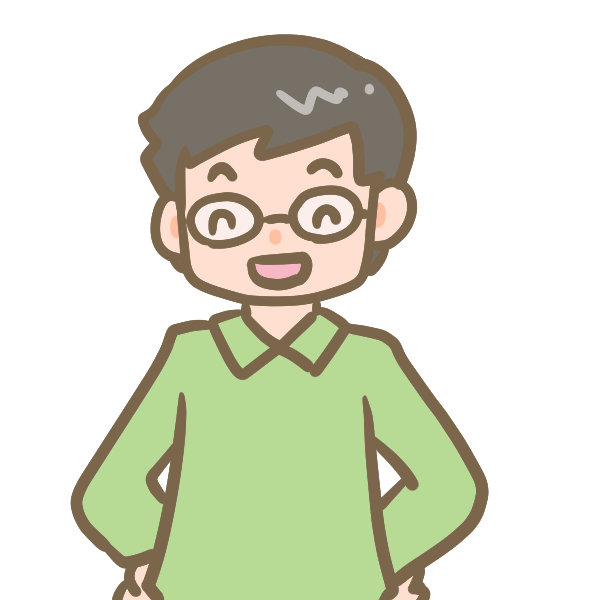 母親Ａ
次男の子Ｅ
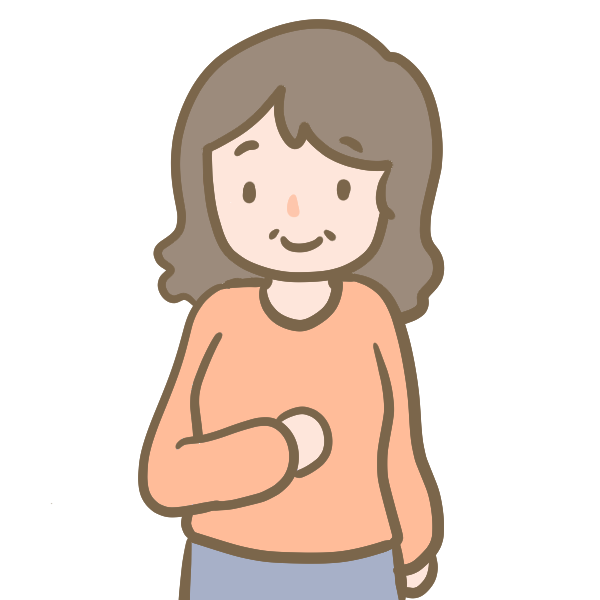 次男の妻Ｄ
＊この場合、遺産分割協議に参加する相続人は、母親・長男・次　
　男の妻・次男の子の５人となります。
＊法定相続分は、母親が1/2、長男が1/4、次男の妻が1/8、次男
　の子が1/8となります。
セミナー資料　栂村行政書士事務所　　相談は無料ですのでお気軽に：0898-35-1022　Mail:：m.tsugamura＠tsugaoffice.jp
２－１．数次相続の遺産分割協議書作成と相続関係説明図
　
　　　不動産の相続登記申請や金融機関への相続届の手続きでは、
　　「遺産分割協議書」や「相続関係説明図（法定相続情報）」等が
　　必要となります。

　（1）遺産分割協議書作成
　　　　数次相続の場合、遺産部分割協議書を２通作成する方法と、
　　　１通にまとめる方法があります。

　　　①　２通作成する方法
　　　　　各相続について遺産分割をして、遺産分割協議書を作成す
　　　　　る方法
　　　　＊一次相続と二次相続人が重ならない場合は、別個に作成す
　　　　　るほうが分かりやすいと思います。
　　　　　（例：祖父が亡くなり、次に父が亡くなって、祖父の相続
　　　　　　　　人は祖母、父の相続人は母と子どもたちの場合等）
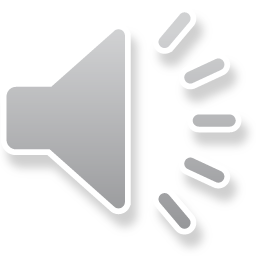 セミナー資料　栂村行政書士事務所　　相談は無料ですのでお気軽に：0898-35-1022　Mail:：m.tsugamura＠tsugaoffice.jp
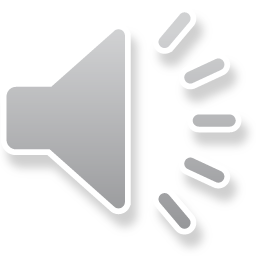 ②　１通にまとめる方法
　　　　　複数の相続についてまとめて遺産分割をして、遺産分割協
　　　　議書も１通に統一する方法
　　　　＊一次相続と二次相続の相続人が重ならない場合はまとめる
　　　　　方が分かりやすいと思います。
　　　　（例：父が亡くなり、次に母が亡くなって、父母間の子供た
　　　　　　　　ちが相続する場合等）
セミナー資料　栂村行政書士事務所　　相談は無料ですのでお気軽に：0898-35-1022　Mail:：m.tsugamura＠tsugaoffice.jp
（２）相続関係説明図（法定相続情報）

　　　相続関係説明図は、これまで、専門家などが作成しておりま
　　したが、2017年の法律改正により、「法定相続情報証明制度」
　　が開始されました。
　　　複数の金融機関や登記申請等を行う場合は、この制度を利用
　　すると便利です。各種相続手続きでその都度、関係者の戸籍謄
　　本等を何度も出し直す必要がなくなりました。

　　　法定相続情報では、被相続人単位に相続図を作成する（２通
　　作成する方法）こととなっています。

　　　今回の事例を使って、「相続関係説明図」と「法定相続情
　　報」の二つの場合を見てみましょう
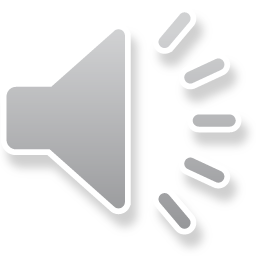 セミナー資料　栂村行政書士事務所　　相談は無料ですのでお気軽に：0898-35-1022　Mail:：m.tsugamura＠tsugaoffice.jp
①　相続関係説明図（１つにまとめる方法）
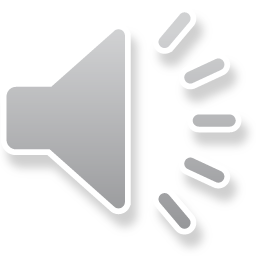 被相続人法務太郎相続関係説明図

　　被相続人　法務　太郎　相続関係説明図　　最 後 の 本 籍　愛媛県今治市高市甲〇〇番地〇〇号　　最 後 の 住 所　愛媛県松山市古三津〇〇丁目〇番地〇号　　登記簿上の住所　愛媛県松山市古三津〇〇丁目〇番地〇号

　　法務太郎相続人兼被相続人　法務二郎　相続関係説明図　　最 後 の 本 籍　愛媛県松山市古三津〇〇丁目〇番地〇号　　
　　最 後 の 住 所　愛媛県今治市高市甲〇〇番地〇〇号
出　生　昭和１０年８月28日
死　亡　平成２８年８月５日
被相続人　法務　太郎
長男　法務　一郎
出　生　昭和〇〇年〇月〇〇日
（法務太郎相続人兼被相続人）
次男　法務　二郎
出　生　昭和２８年６月5日
死　亡　平成生３０年３月１２日
妻　法務　花子
出　生　昭和〇〇年〇月〇〇日
次男の子　法務　健太
出生　平成〇年〇月〇〇日
次男の妻　法務　恵子
出　生　昭和〇〇年〇月〇〇日
セミナー資料　栂村行政書士事務所　　相談は無料ですのでお気軽に：0898-35-1022　Mail:：m.tsugamura＠tsugaoffice.jp
②　法定相続情報
　　【一次相続】
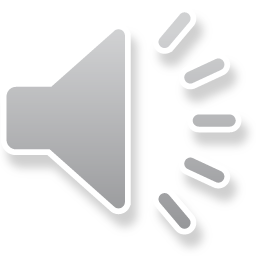 被相続人　法務太郎　法定相続情報　①
　　　最 後 の 住 所　愛媛県松山市古三津〇〇丁目〇番地〇号　
　最 後 の 本 籍　愛媛県松山市古三津〇〇丁目〇番地〇号　　出　生　　　昭和４年８月25日
　死　亡　　　平成２８年８月５日
　（被相続人）
　　法務　太郎
住　所　愛媛県松山市古三津〇〇丁目〇番地〇号
出　生　昭和２８年６月10日
（長男）
法務　一郎（申出人）
住所　愛媛県松山市古三津〇〇丁目〇番地〇号
出　生　昭和６年２月８日
（妻）
法務　花子
住　所　愛媛県今治市高市甲〇〇番地〇〇号
出　生　昭和３０年６月5日
死　亡　平成生３０年３月１２日
（次男）
　法務　二郎
セミナー資料　栂村行政書士事務所　　相談は無料ですのでお気軽に：0898-35-1022　Mail:：m.tsugamura＠tsugaoffice.jp
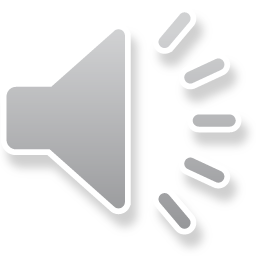 【二次相続】

被相続人　法務二郎　法定相続情報　②
最後の住所　愛媛県今治市高市甲〇〇番地〇〇号
最後の本籍　愛媛県松山市古三津〇〇丁目〇番地〇号　
出　生　昭和２８年６月5日
死　亡　平成生３０年３月１２日
（次男）
　法務　二郎
住　所　愛媛県今治市高市甲〇〇番地〇〇号
出　生　平成５年6月5日
（長男）
法務　健太
住　所　愛媛県今治市高市甲〇〇番地〇〇号
出　生　昭和３２年６月10日
（妻）
法務　恵子（申出人）
セミナー資料　栂村行政書士事務所　　相談は無料ですのでお気軽に：0898-35-1022　Mail:：m.tsugamura＠tsugaoffice.jp
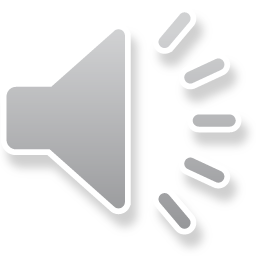 （３）必要書類

　　①　数次相続がある場合に必要な戸籍
　　　・一次相続の被相続人（法務太郎）の出生から死亡までの連続
　　　　した戸籍
　　　・一次相続の相続人（法務花子、法務一郎）の戸籍謄本（戸籍
　　　　全部事項証明書）
　　　・二次相続の被相続人（法務二郎）の出生から死亡までの連続
　　　　した戸籍
　　　・二次相続の相続人（法務恵子、法務健太）の戸籍謄本（戸籍
　　　　全部事項証明書）

　　②　住民票
　　　・一次被相続人の住民票の除票（死亡後5年まで取得可）
　　　・二次被相続人の住民票の除票（死亡後5年まで取得可）
　　　・相続人の住民票取得は任意。但し住所を書いた場合は必要。
セミナー資料　栂村行政書士事務所　　相談は無料ですのでお気軽に：0898-35-1022　Mail:：m.tsugamura＠tsugaoffice.jp